Kirvun kirkko 200
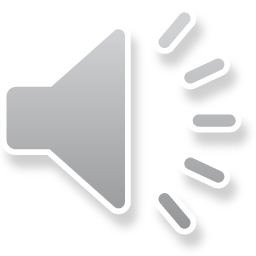 1816-2016
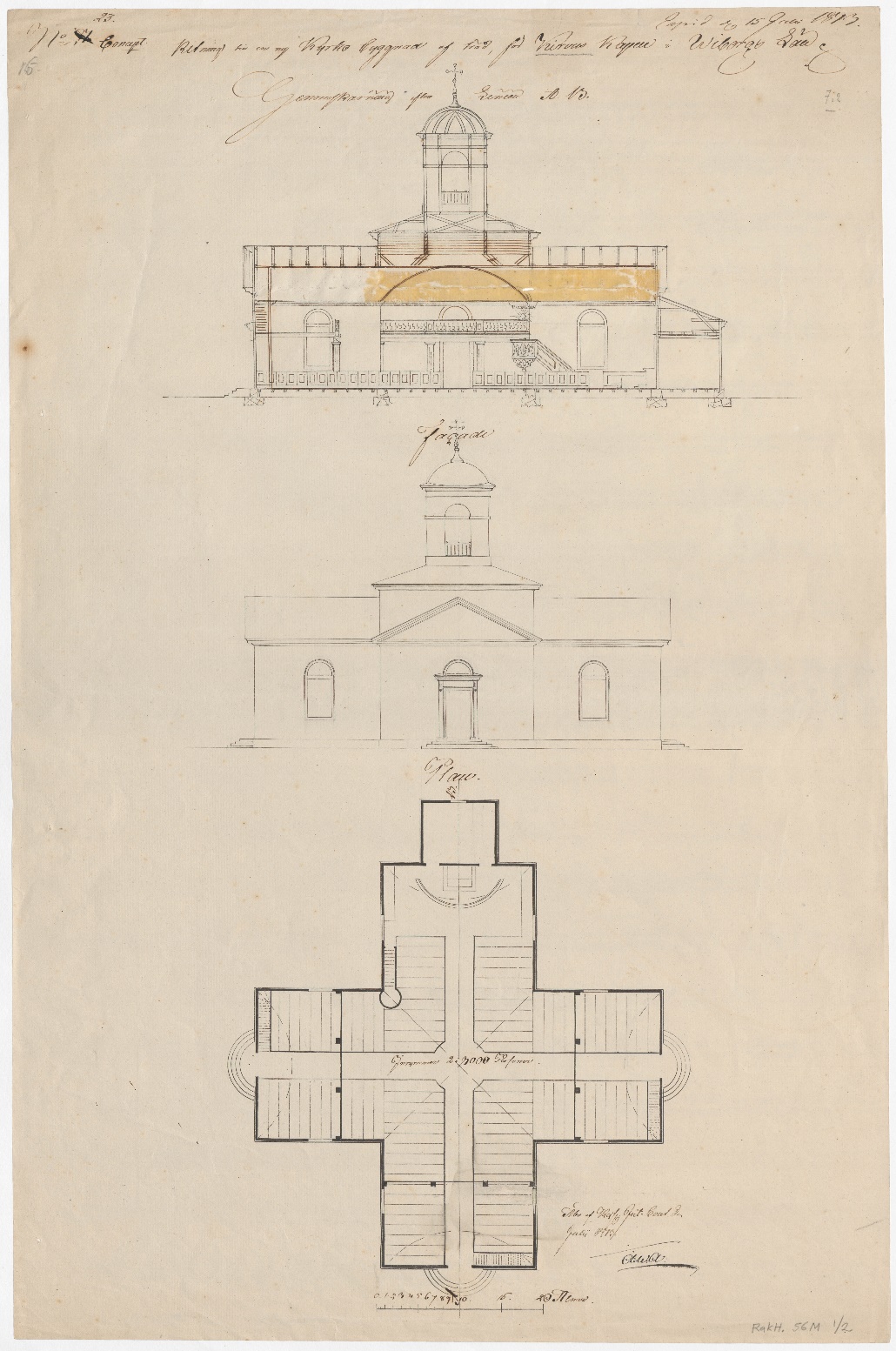 Tällainen siitä piti tulla…
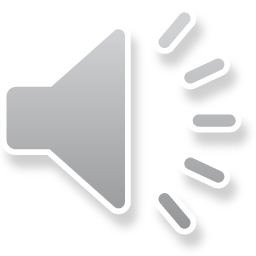 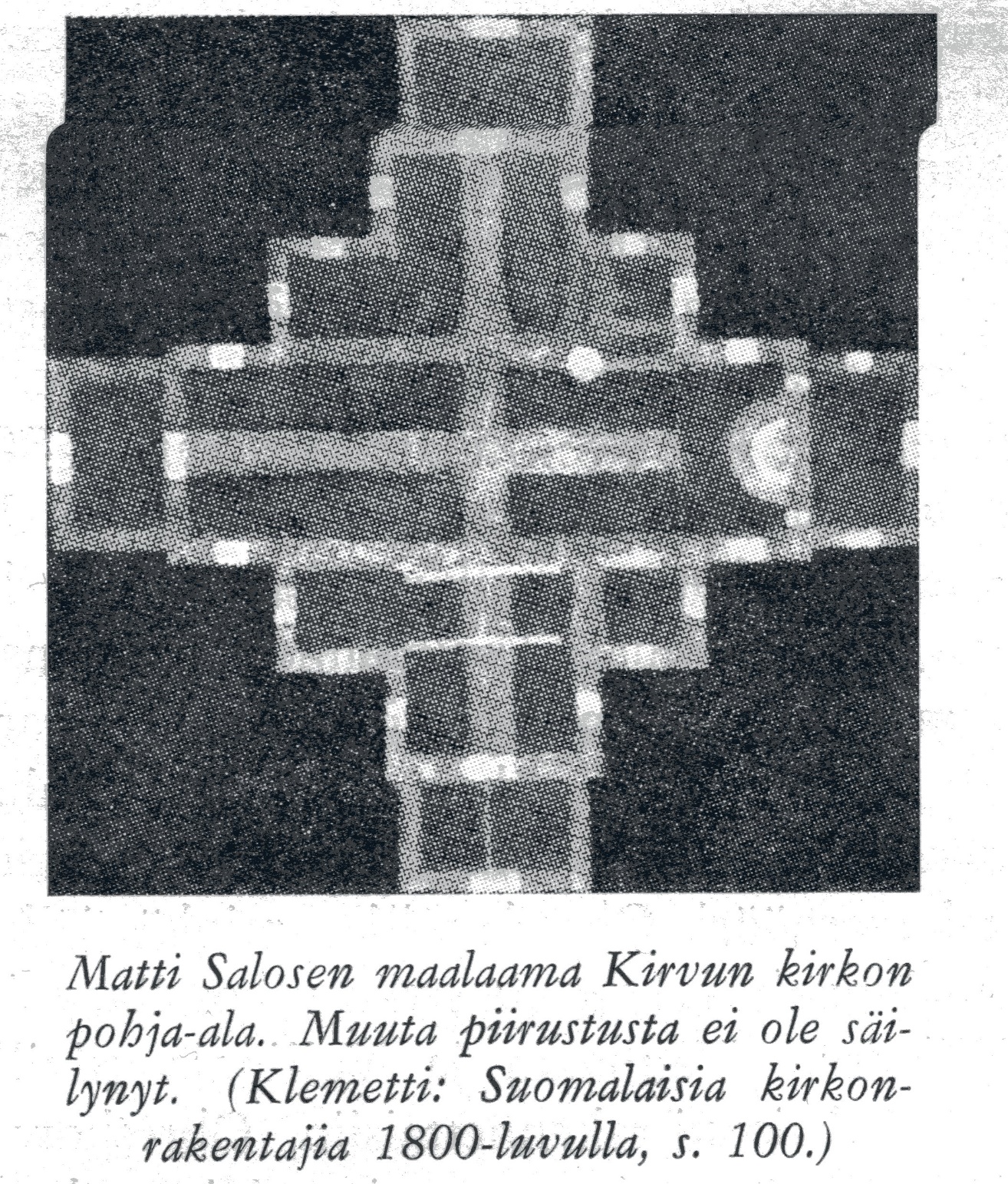 …tällainen siitä tuli
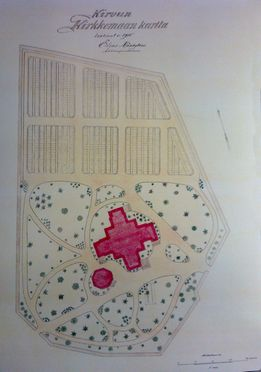 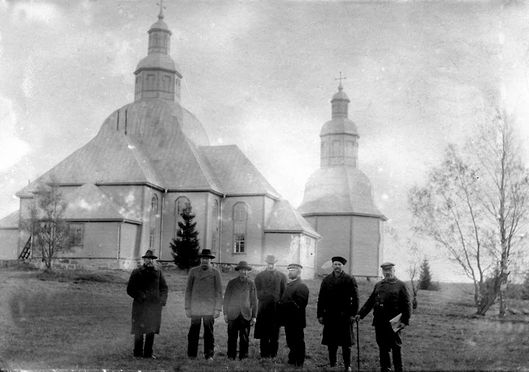 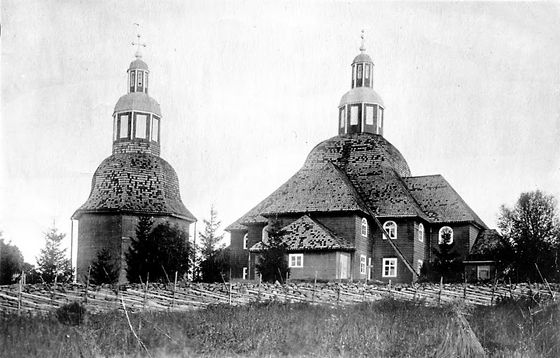 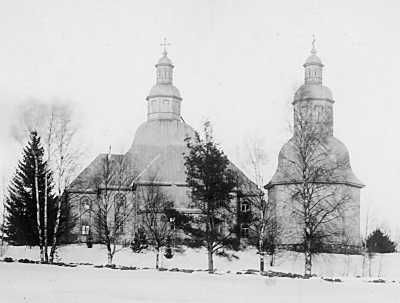 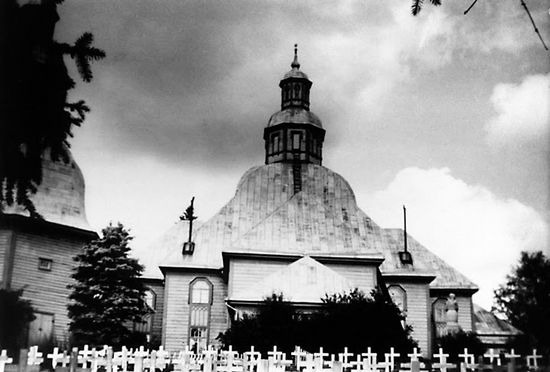 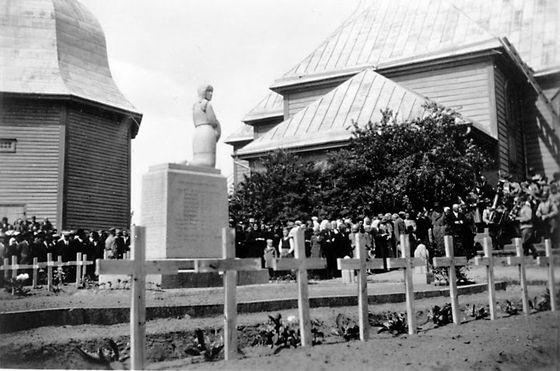 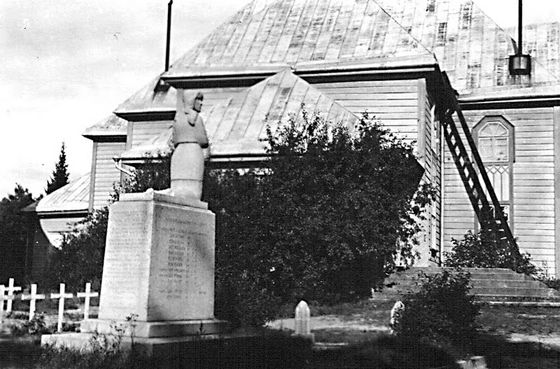 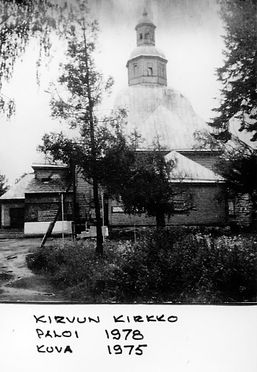 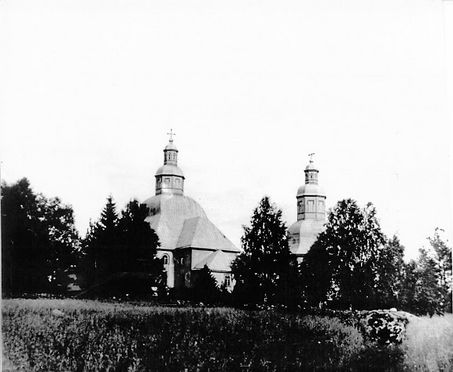 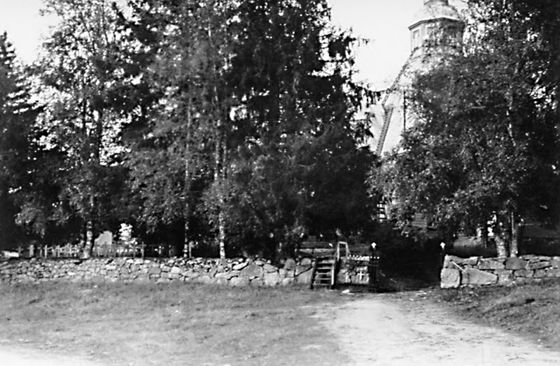 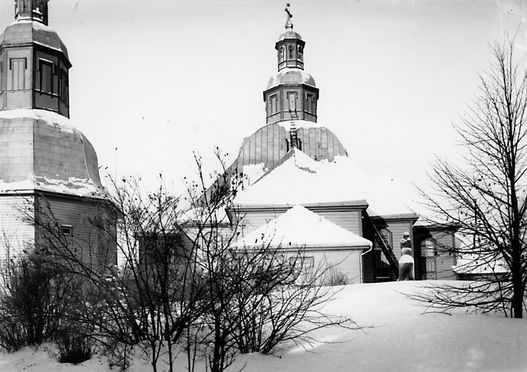 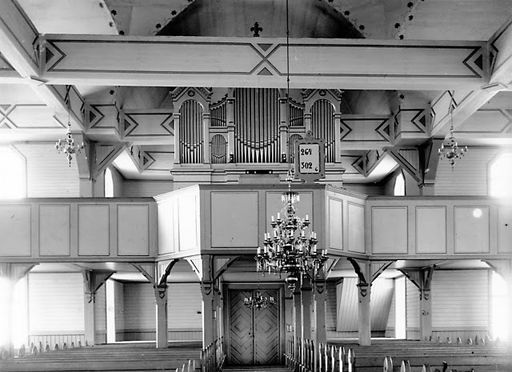 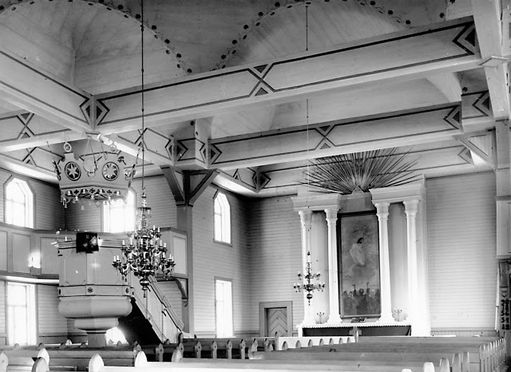 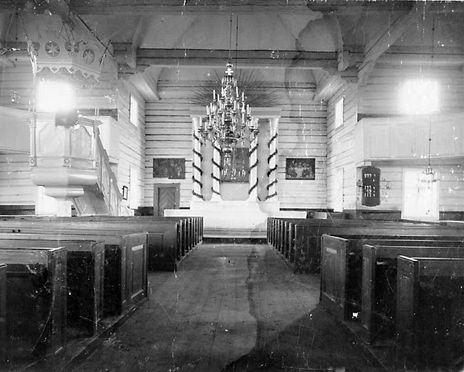 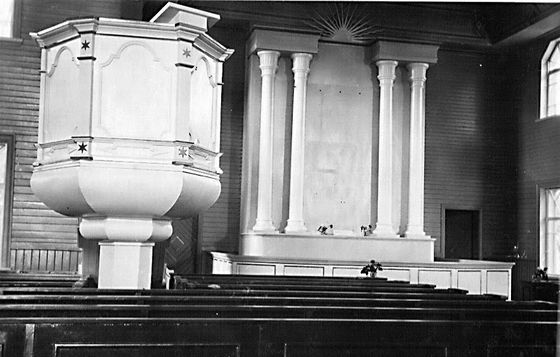 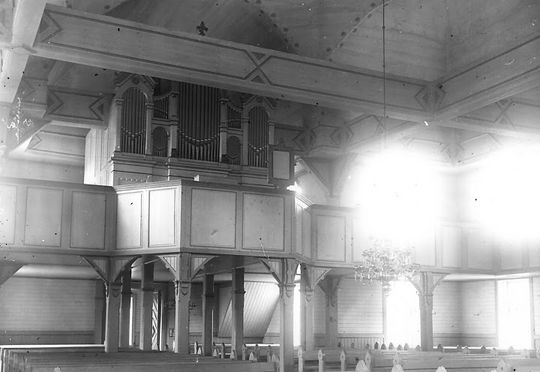 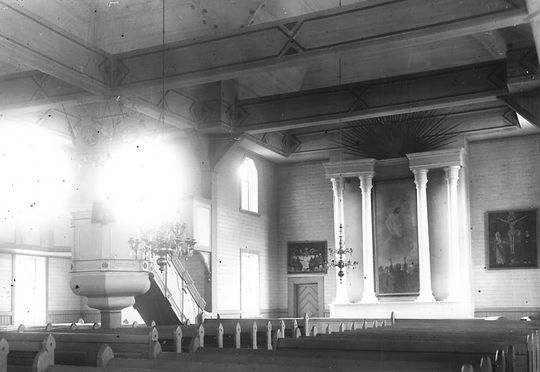 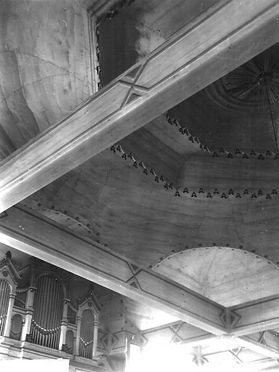 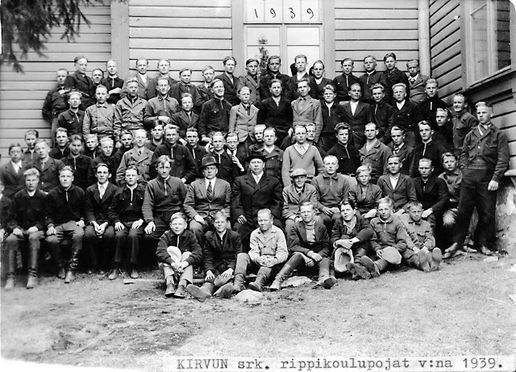 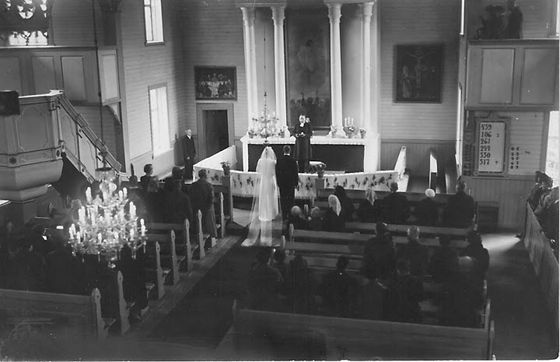 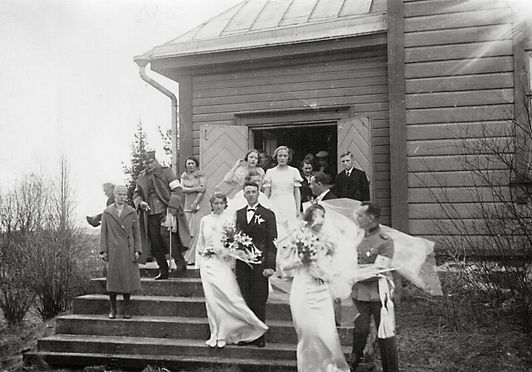 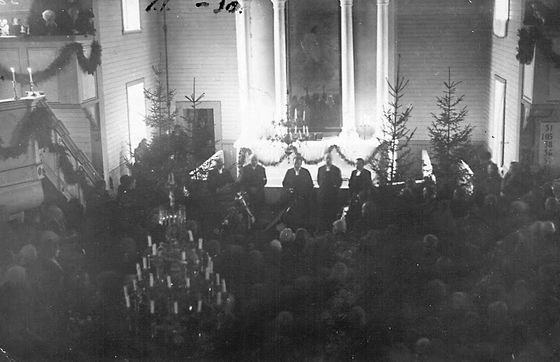 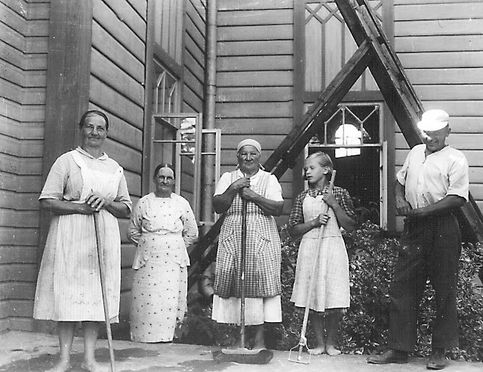 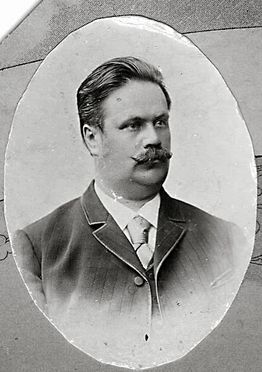 Director Cantus Nestor Emmanuel Huoponen
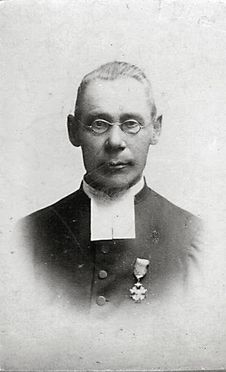 Kirkkoherra Ulrik Siegberg
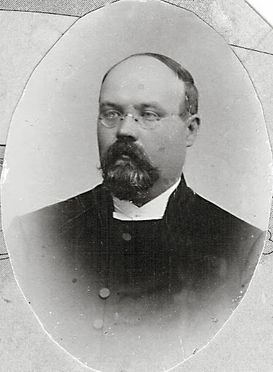 Arttur Henrik Saartio
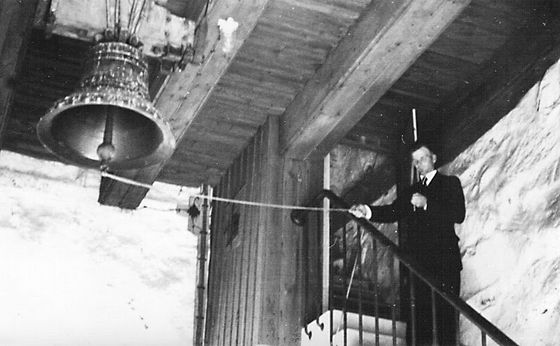 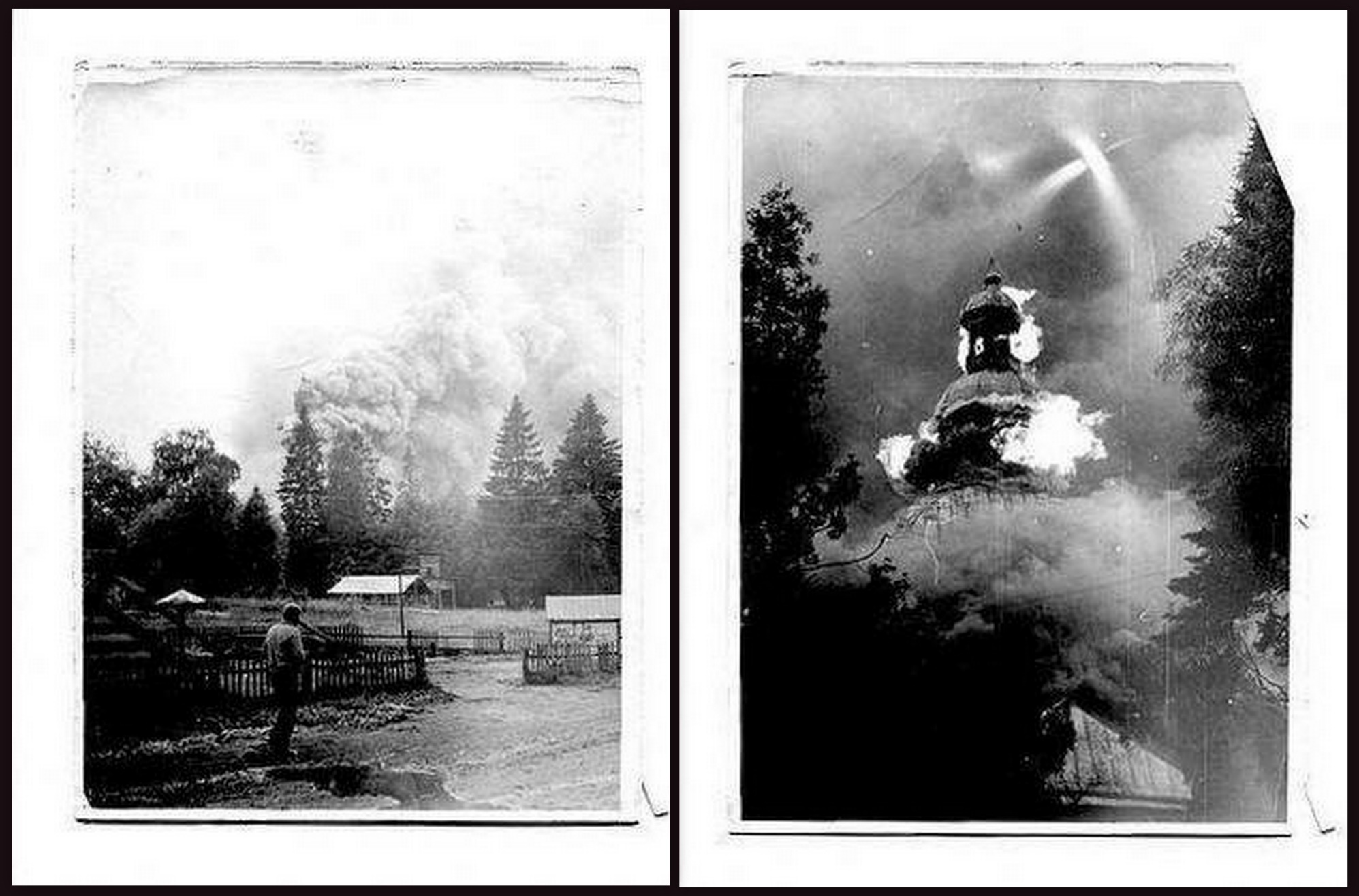 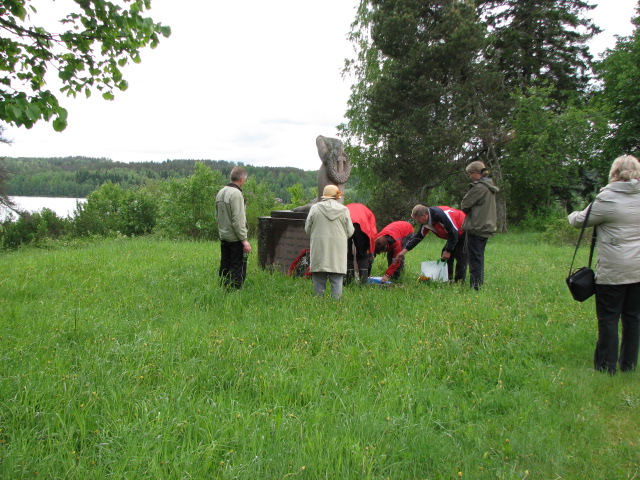 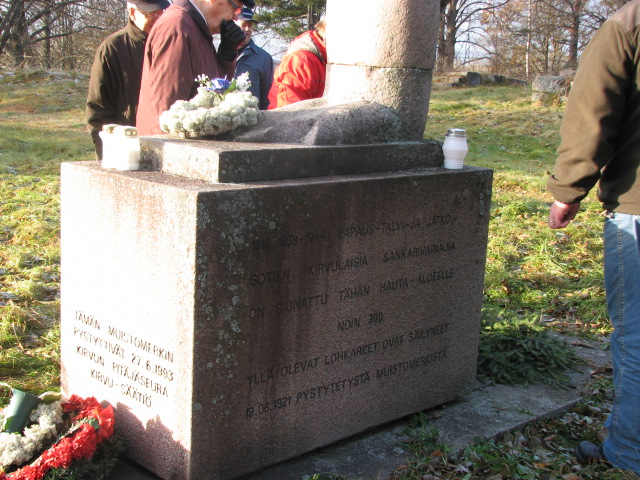 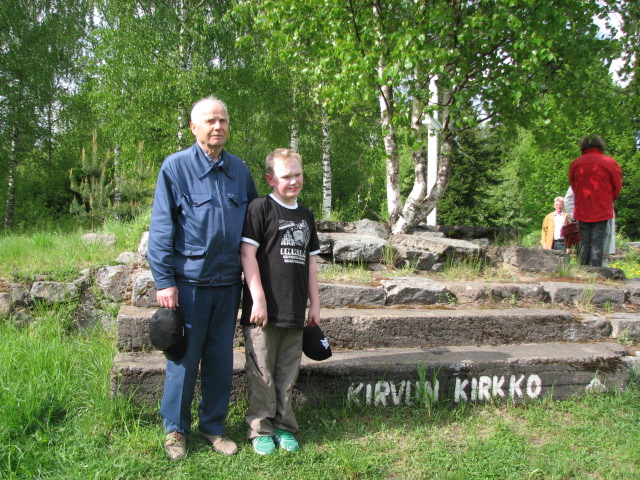 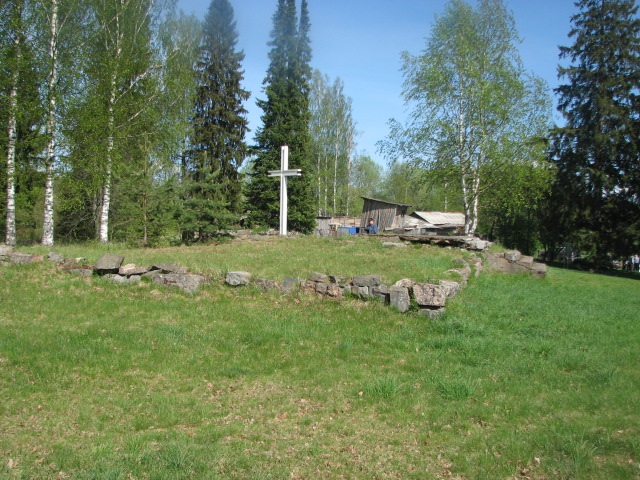 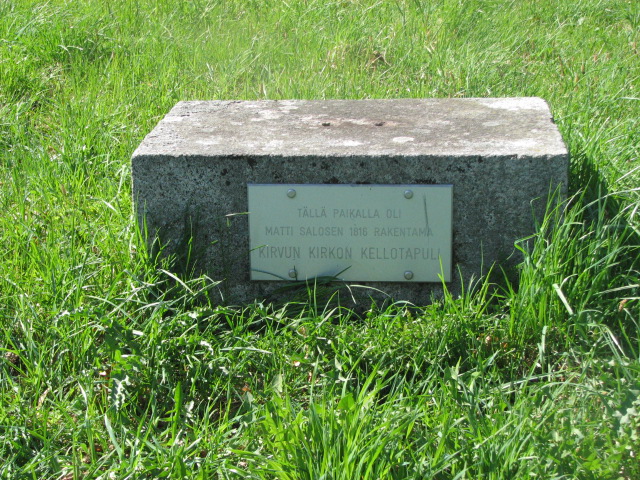 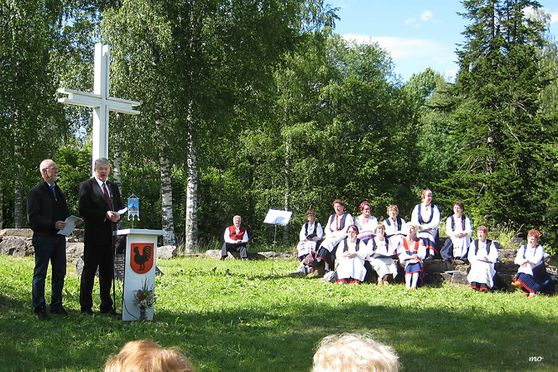 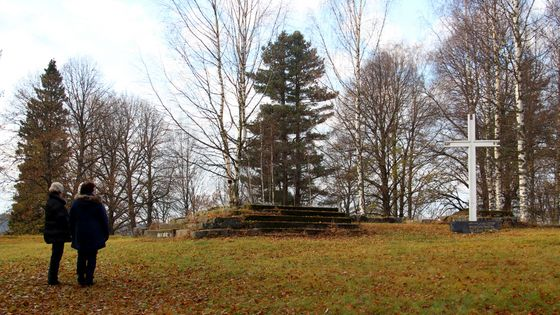 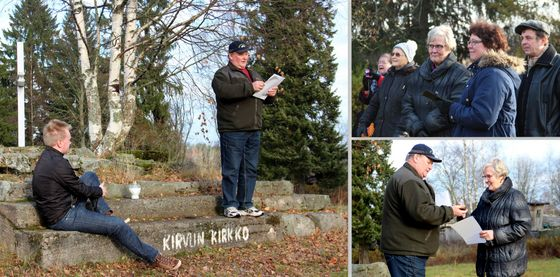 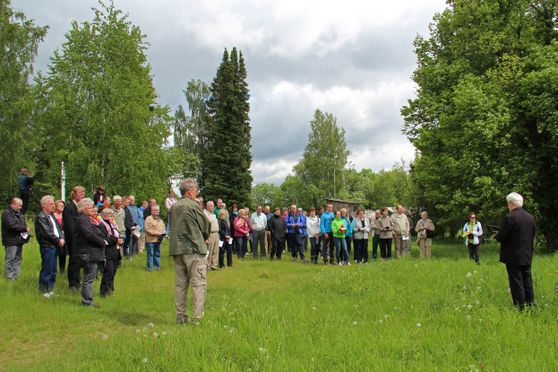 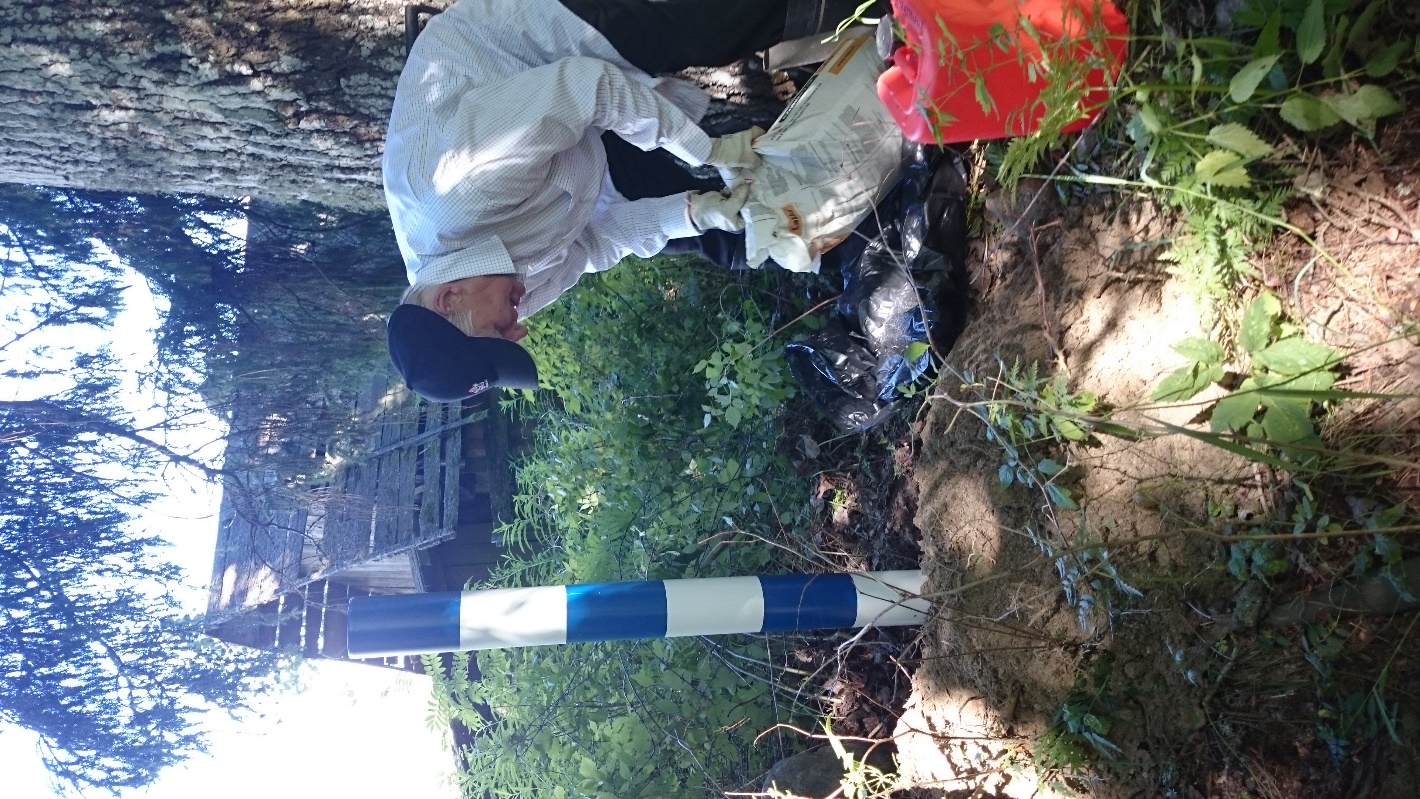 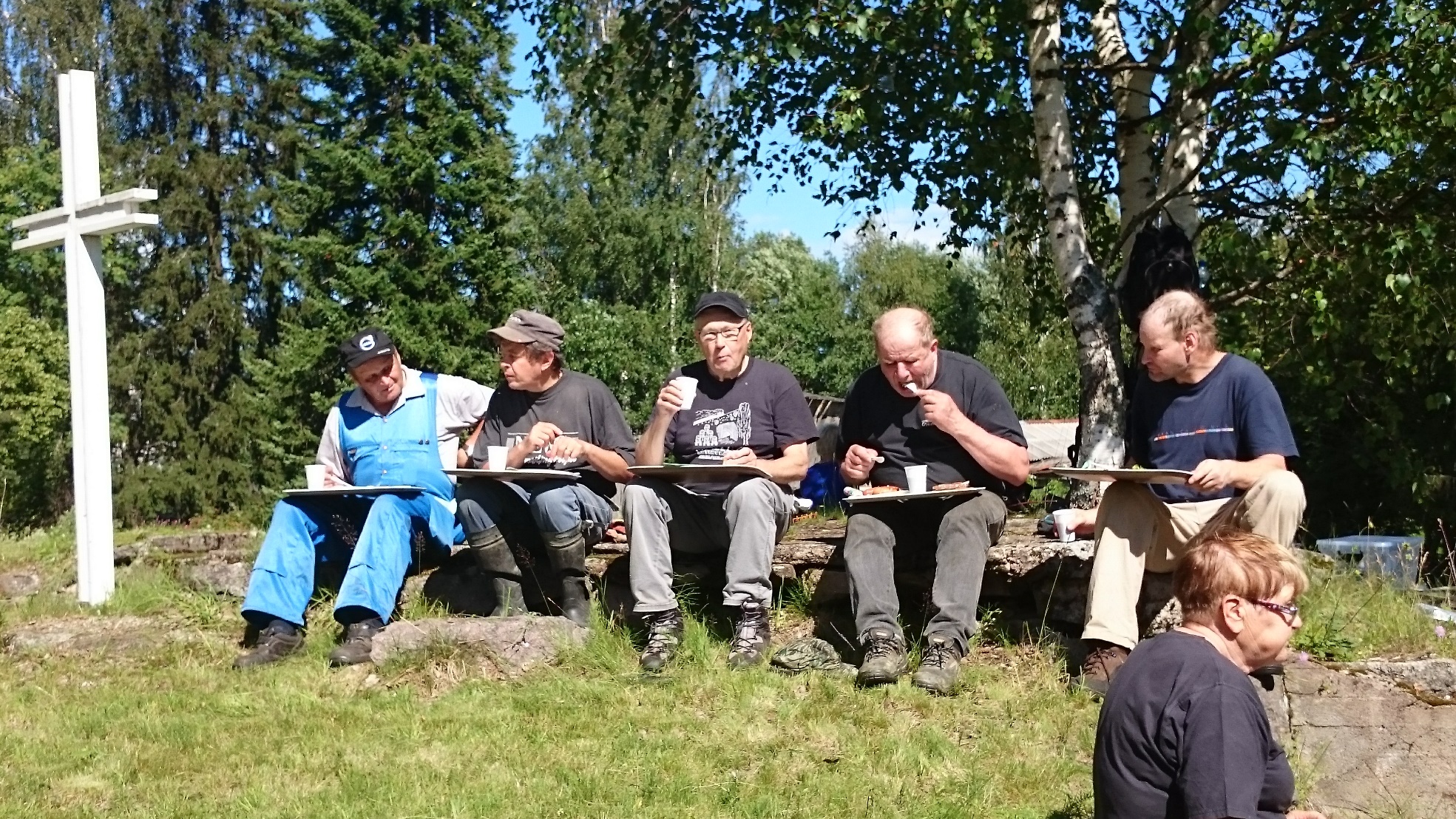 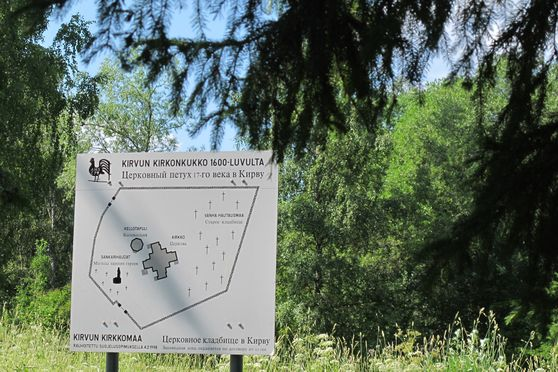 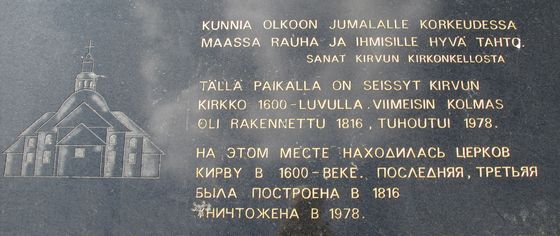 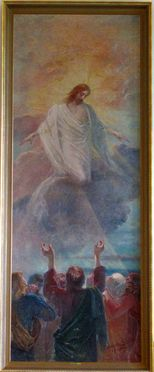